DNA Replication
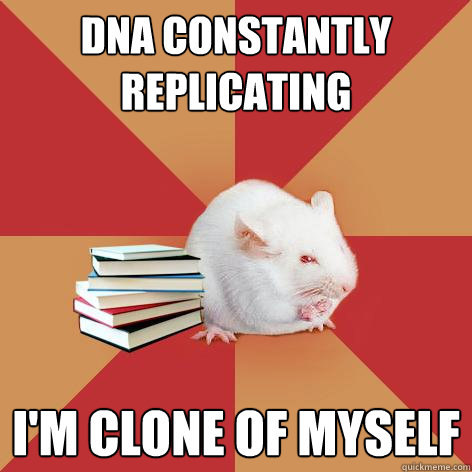 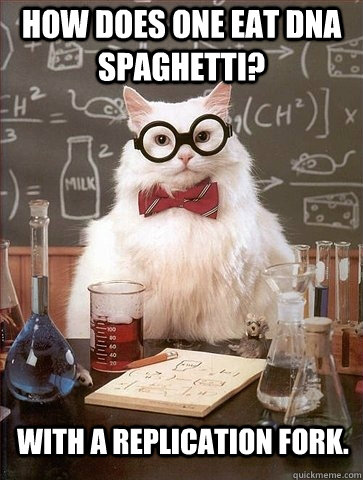 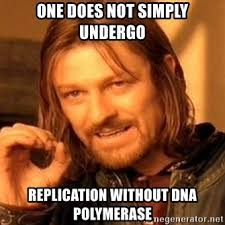 Why Replicate DNA?
Let’s get ready to Replicate!!!!!!!!!
Replication of DNA (pg 4)
DNA Replication = process of producing two identical replicas of DNA from one original strand.
Occurs in all living organisms
Basis for biological inheritance
Interphase
Steps of Replication
Initiation
Elongation
Termination
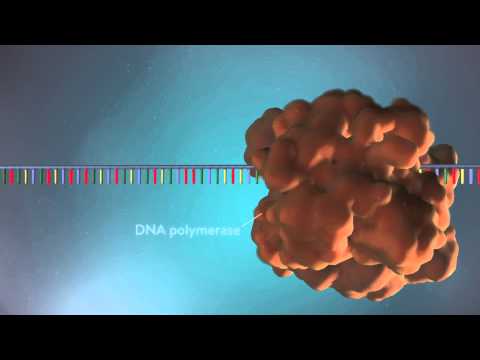 Initiation (pg 4)
Helicase ( a protein) binds to the DNA and unwinds and separates it making  replication forks
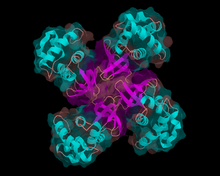 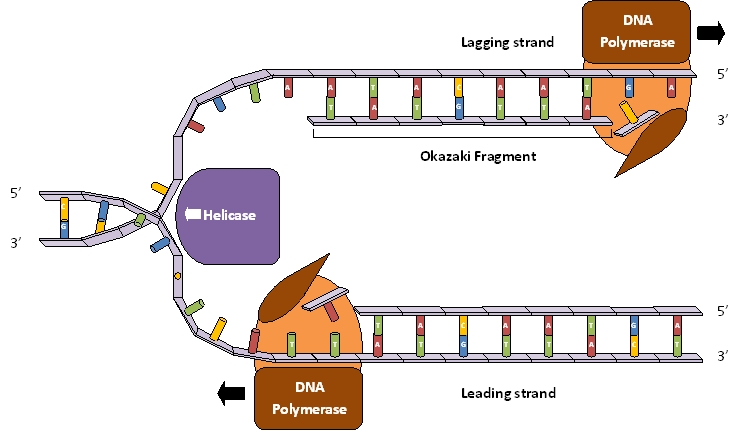 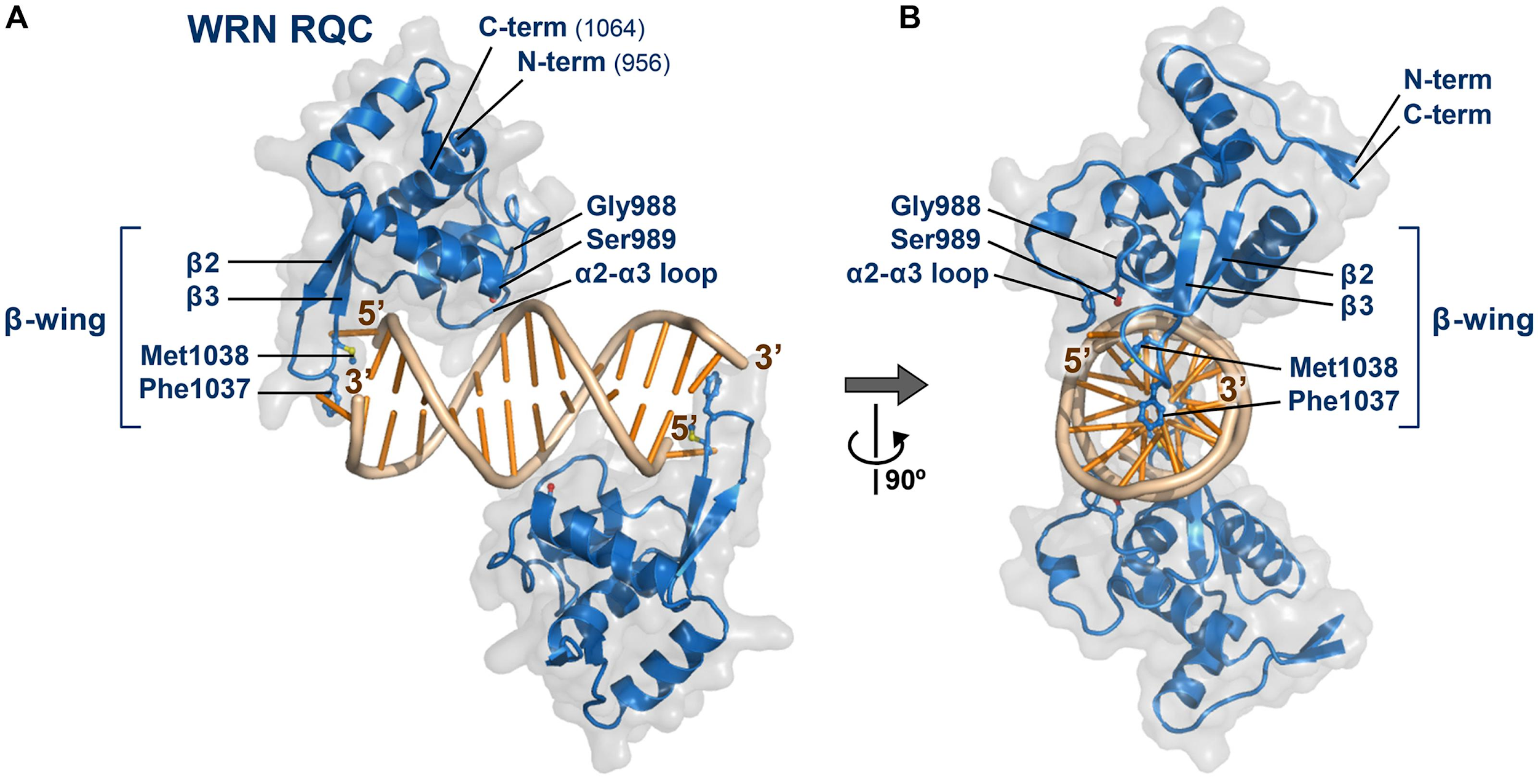 Elongation (pg 4)
Primase - attaches a primer (a short sequence of RNA) marks where to start
DNA Polymerase - adds bases to the strand and proofreads
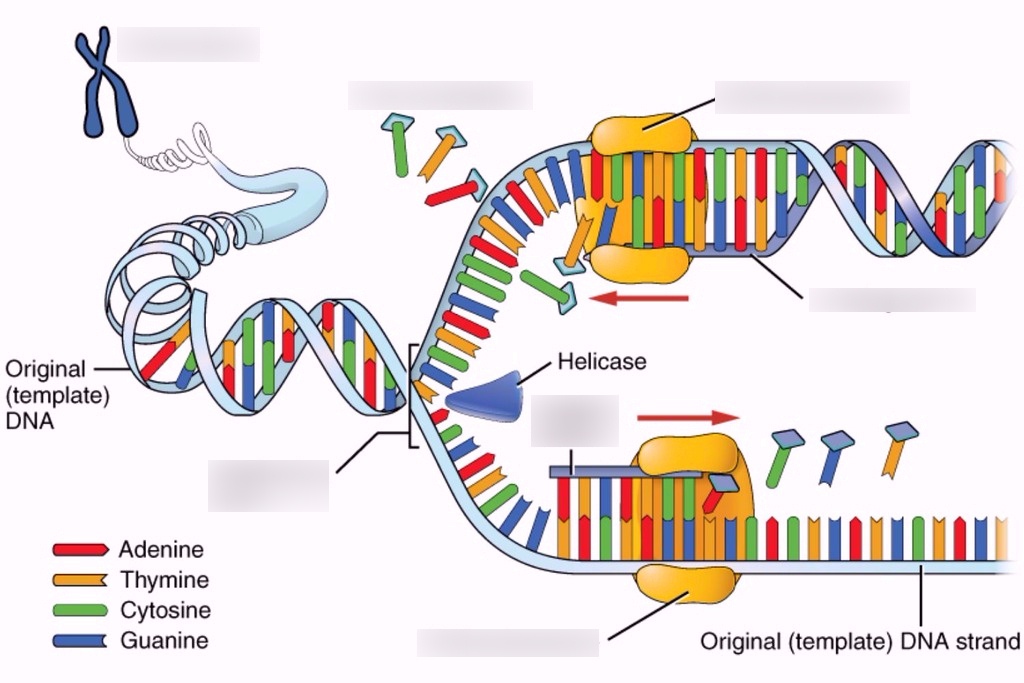 Termination (pg4)
Telomeres - a compound structure at the end of a chromosome
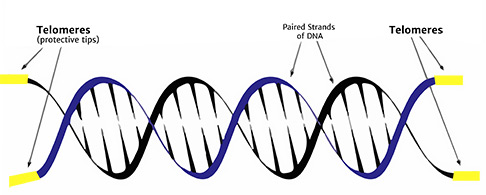 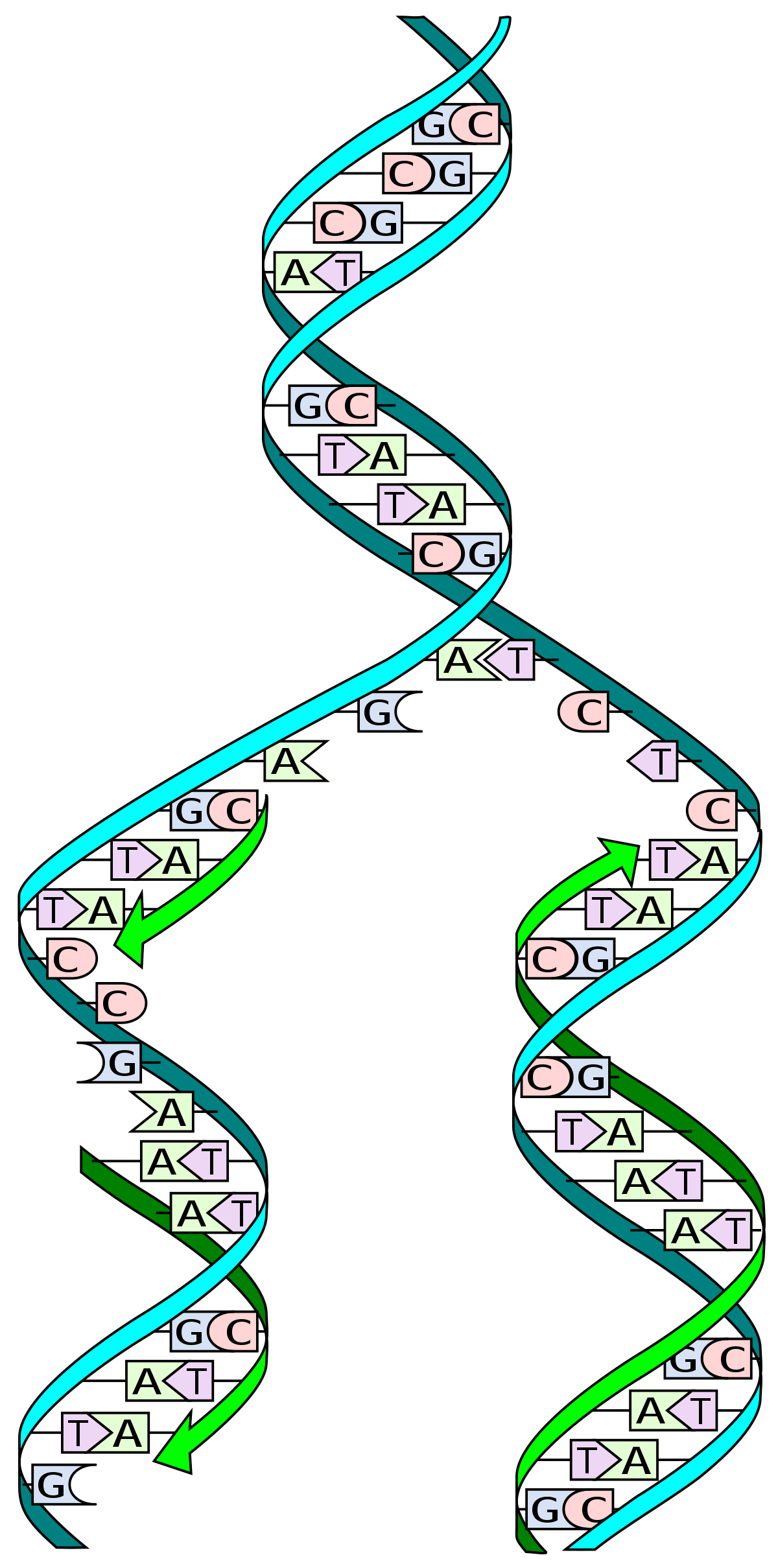 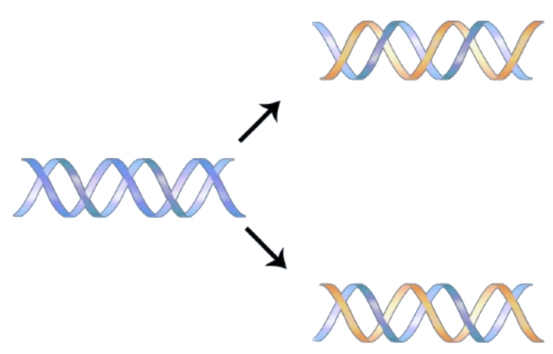 DNA Replication Activity (pg 5)
1. Cut out the nucleotides and enzymes on the purple sheet
2. Make a strand of DNA with the sequence: CAACGT
3. Fill in the complementary bases
4. Use helicase to break the hydrogen bonds between the bases and split them apart. 
5. Use DNA polymerase to add new bases to the lowest 2